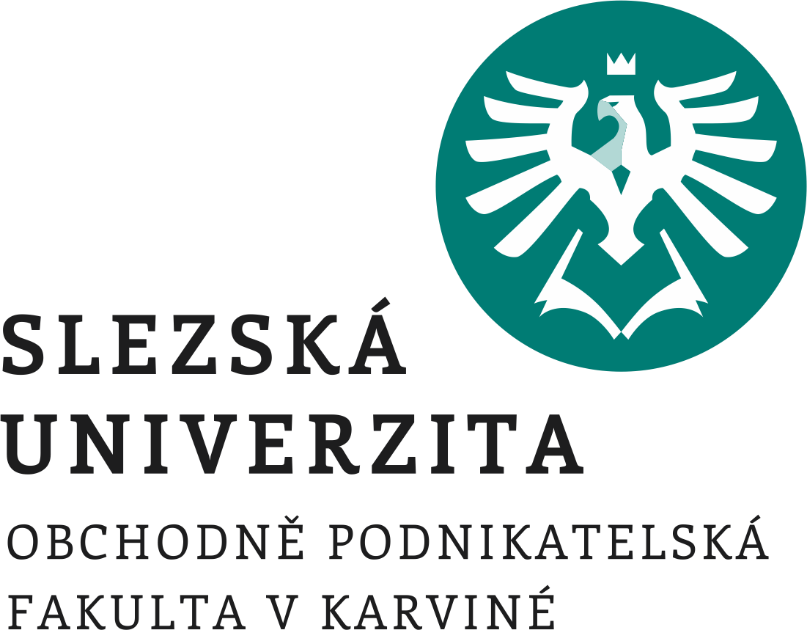 Trade OrganizationsContent and Requirements 2022 winter semester
Teaching team
Lectures: Ing. Martin Klepek, Ph.D.
TUESDAY 13:55 – 15:30
Seminars: Ing. Sarath Thulaseedharan Mallika, MBA
TUESDAY 13:05 – 13:50
Course objectives
The aim of the course is to familiarize students with the specifics of companies with an emphasis on retailing, which has in developed countries received considerable attention for its importance not only in terms of job creation, contribution to GDP, but also in meeting the needs of customers - consumers as the main criteria for success of a trading company. The course focuses on major development component, which are large and medium-sized companies, but may also serve small businesses who want to succeed in the market alongside large companies and various trade associations.
Course literature
Presentations will be in the IS SU.
Books are in the library:
ZENTES, J., MORSCHETT, D. and H. SCHRAMM-KLEIN, 2011. Strategic Retail Management.
COX, E., 2012. Retail Analytics: The Secret Weapon.
KOTLER, P. and K. L. LANE, 2012. Marketing Management.
SHARP, B., 2013. Marketing: theory, evidence, practice.
Course content
Course requirements
Active participation on case studies during seminars 60% 
Experiential Exercise during semester
Ongoing test (8.11.2022)
Essay in a form of one pager on possible future of retailing
Final exam January and February 2022
Course requirements evaluation
Students have to pass all the activities:
Active participation
Active participation on case studies during seminars 60% means being present not just physically but also mentally.
Handing in the results of individual or teamwork is a sign of active participation.
Experiential Exercise
The students in each class will be organized into teams. Each team of students will visit a chosen retail shop in Karviná or in their place (Tesco, Lidl, Kaufland, Hruška, Billa) and observe the retail mix adopted by the store (i.e. merchandise, location, customer service, store design, pricing and promotion). The team should further examine the competitive advantages compared to other stores that sell similar merchandise. You may purchase some products by yourself and analyze the purchase experiences to assist your evaluation of the retail mix. 
Each team will present the findings in the seminar (about 20 minutes for each team) and make recommendations on how the chosen retailer might improve the retail mix in order to achieve growth in sales or profit. 
Details will further be explained in the class.
Ongoing test
Written form, test + open ended questions
8.11.2020 (if there is no activity for international students)
Essay
Written essay on one page with your own thoughts and predictions.
Topic is „Future of retailing“
Deadline 3.12.2022
At least 2500 characters
Structure: introduction, main idea, conclusions
Final exam
Discussion about essay (10p)
One selected topic for examination (30p)
The topics will be the same as lecture topics
Course grading